The Neolithic Revolution Debate
AIM: Was the Neolithic Revolution harmful or beneficial for humanity?
Homework #3
Collected and graded out of 10
Problems with the nomadic lifestyle?
History Channel Clip on Agriculture
https://www.youtube.com/watch?v=bhzQFIZuNFY
Questions
1) Why did we "switch" to agriculture? How did they discover the concept of farming? What obvious problem did farming cause between humans? 
2) What does farming lead to, according to this video? 

3) Recall our description of life in the Paleolithic Era: how different does life look like at the end of the video, where are the people living? 

4) How does this History Channel documentary portray the Neolithic Revolution, when does the music come in, what are the interviewees saying?
Was the Neolithic Revolution harmful or beneficial for humanity?
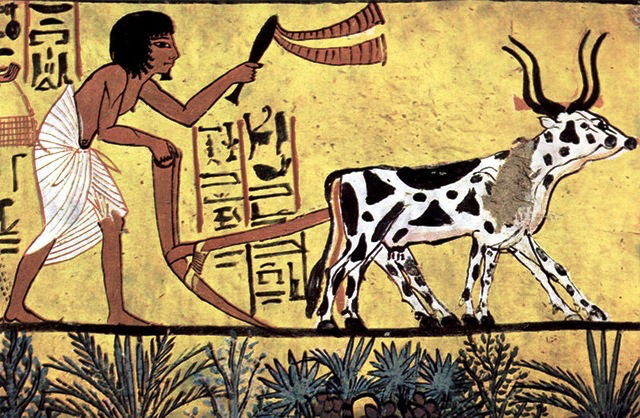 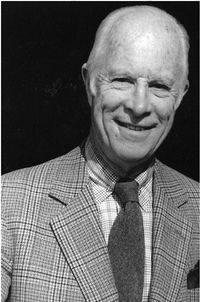 William Howells
Thesis?

Sub argument 1

Sub argument 2


Sub argument 3


Sub argument 4
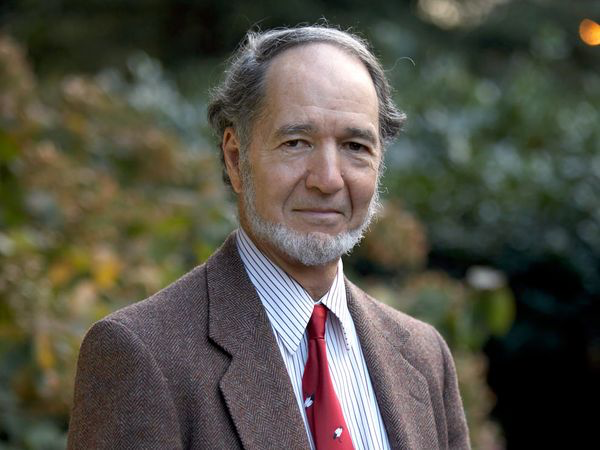 Jared Diamond
Thesis?
Sub argument 1

Sub argument 2


Sub argument 3


Sub argument 4
Who is right? Why?
Was the Neolithic Revolution harmful or beneficial for humanity?